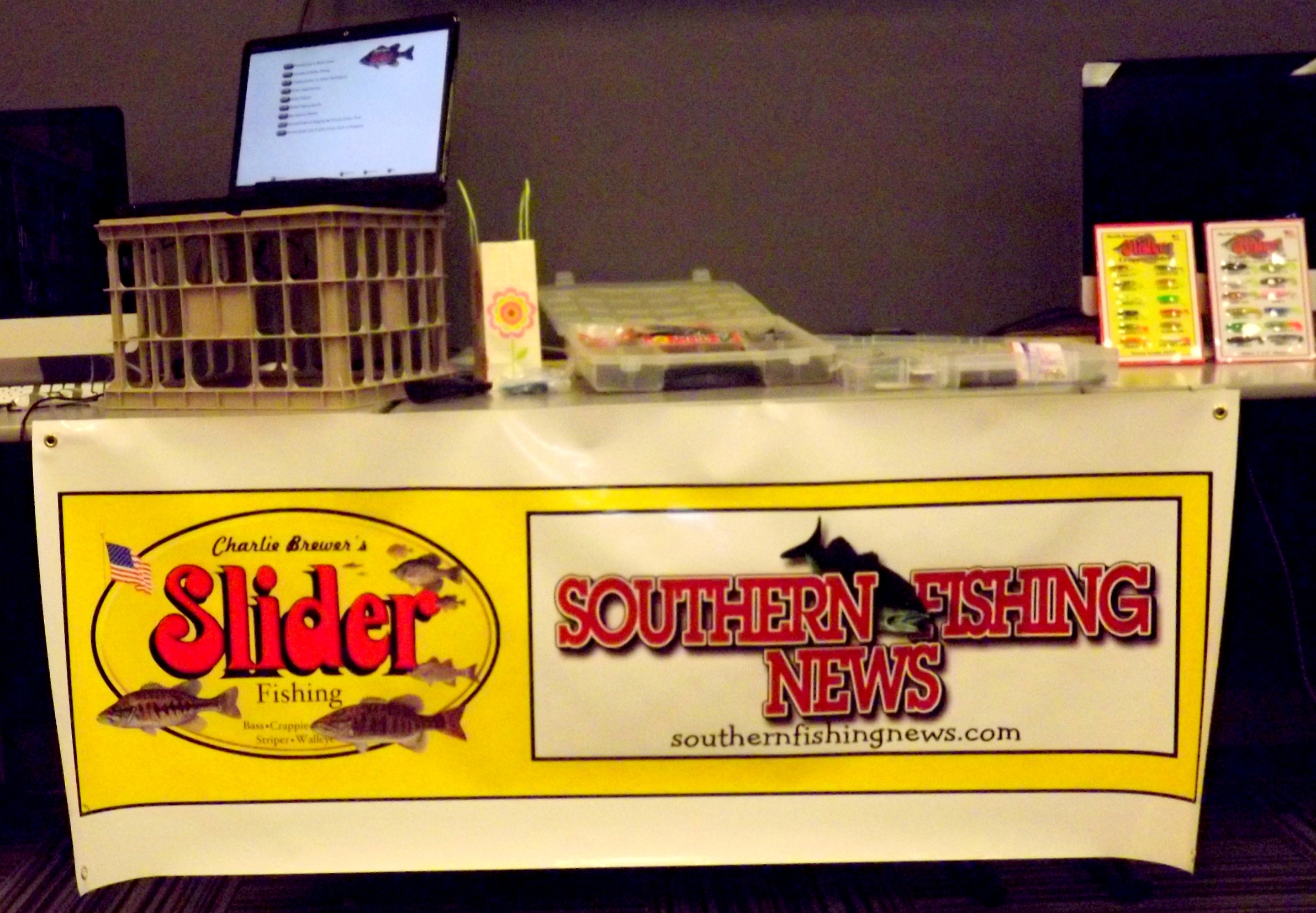 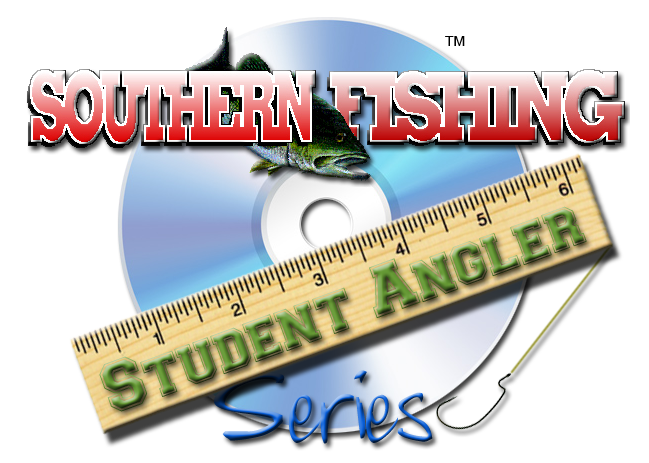 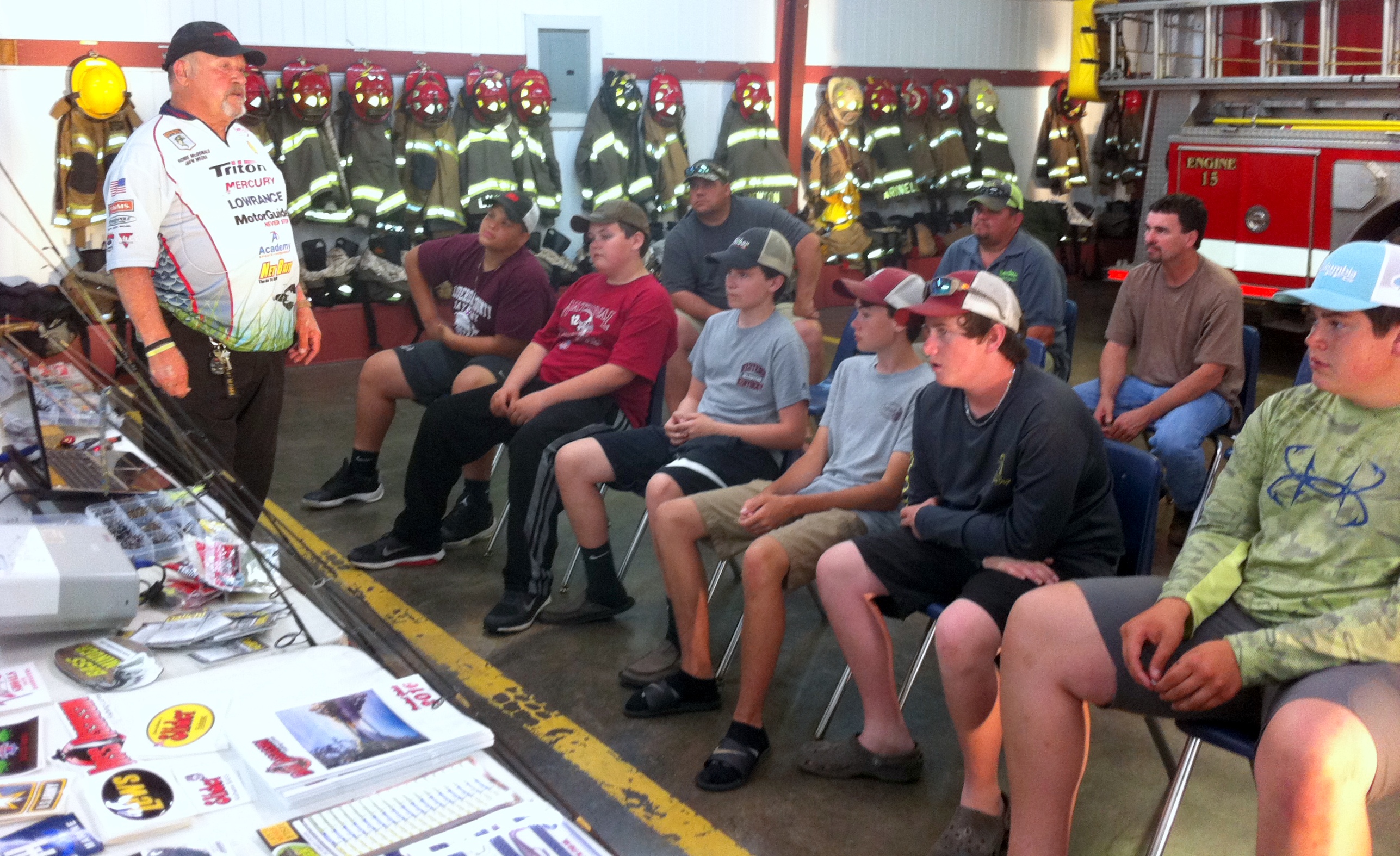 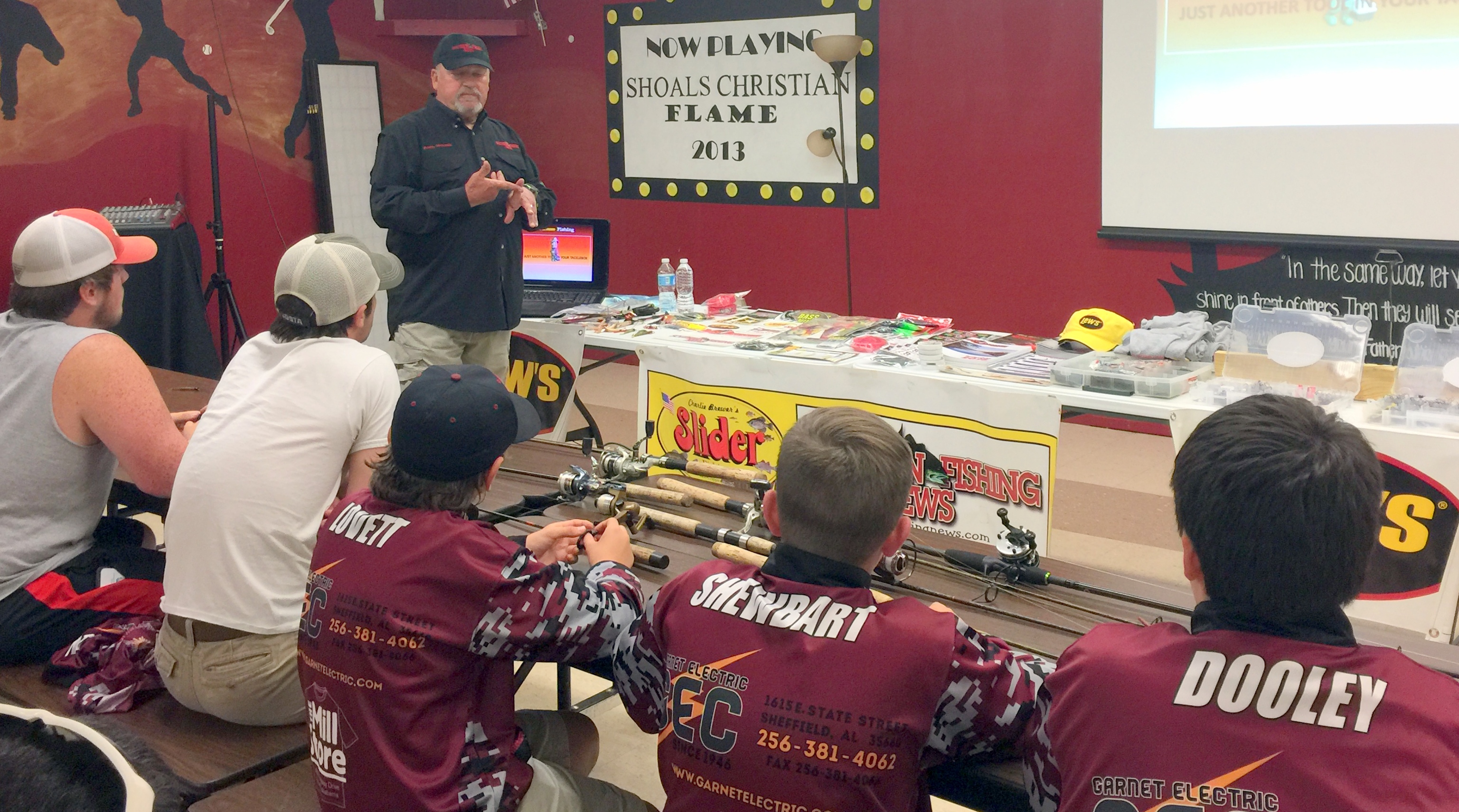 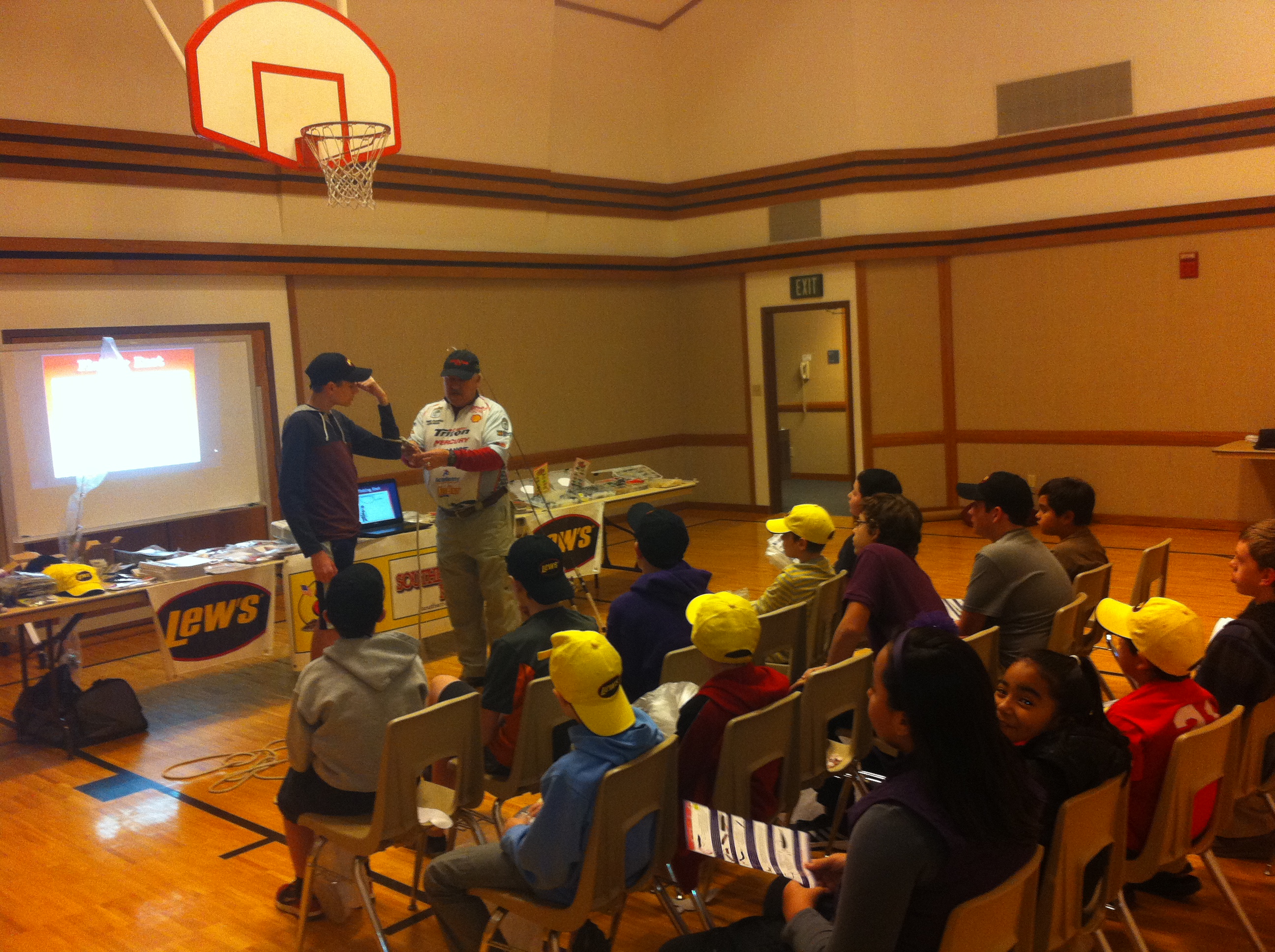 [Speaker Notes: First, thank you for having me as your guest! Who’s ready to talk about the wonders of Tupperware ?If you raised your hand you are really in the wrong room!
No, seriously, we are going to talk about finesse fishing.My name is Ron McDonald & I am the publisher & editor of SFN.  You can call me Mr. Mac, BubbaMac or Big Mac but don’t ever call me a quarter pounder! Please. 
I am not a pro, semi-pro or even a top ten local tournament bass fisherman. I am average to below average. Now don’t get me wrong, I am an expert fisherman...I just have trouble with the catching part every now and then!

I’d like to mention this class is sponsored by SFN, Slider Lures, Bass Minder, Diachi Hooks & West End Outdoors in Athens. They provided the stuff in your goodie bags & the draw prizes.]
antique LuresFrom Days Gone Past
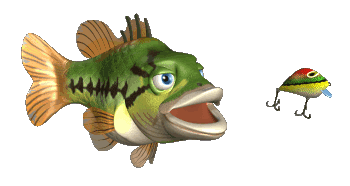 This Student Angler Class is about antique lures that laid the foundation for the modern lures we have today.
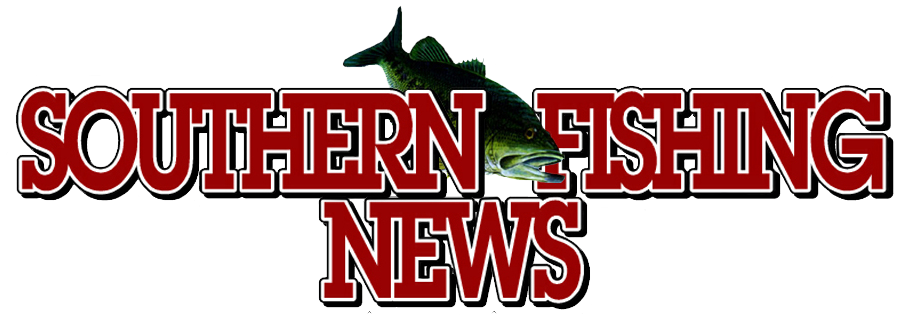 World Record Largemouth 1932
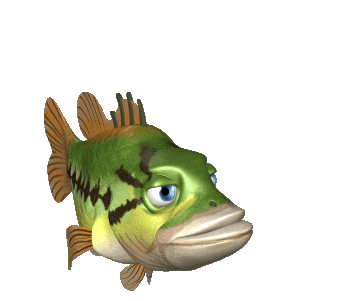 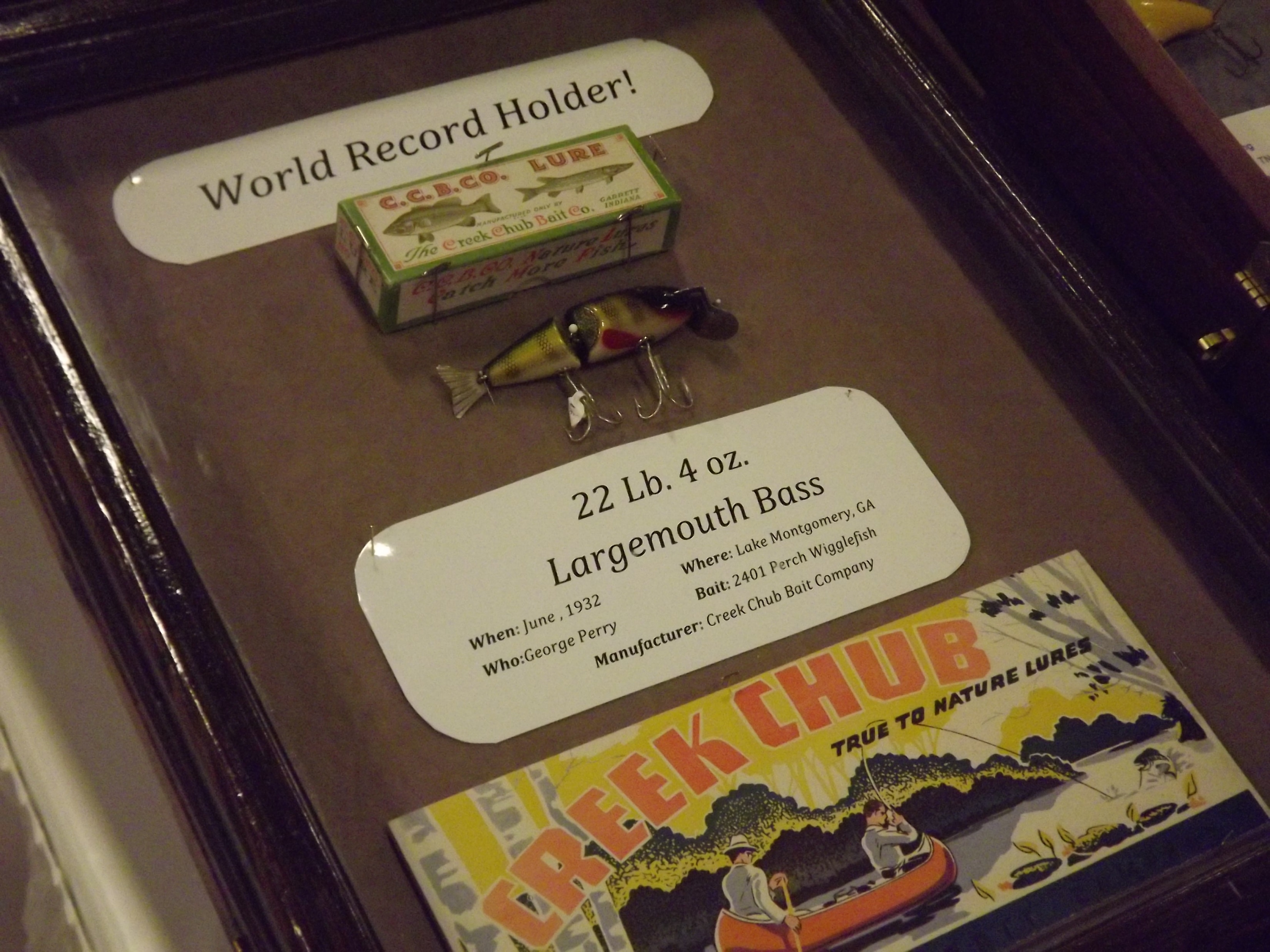 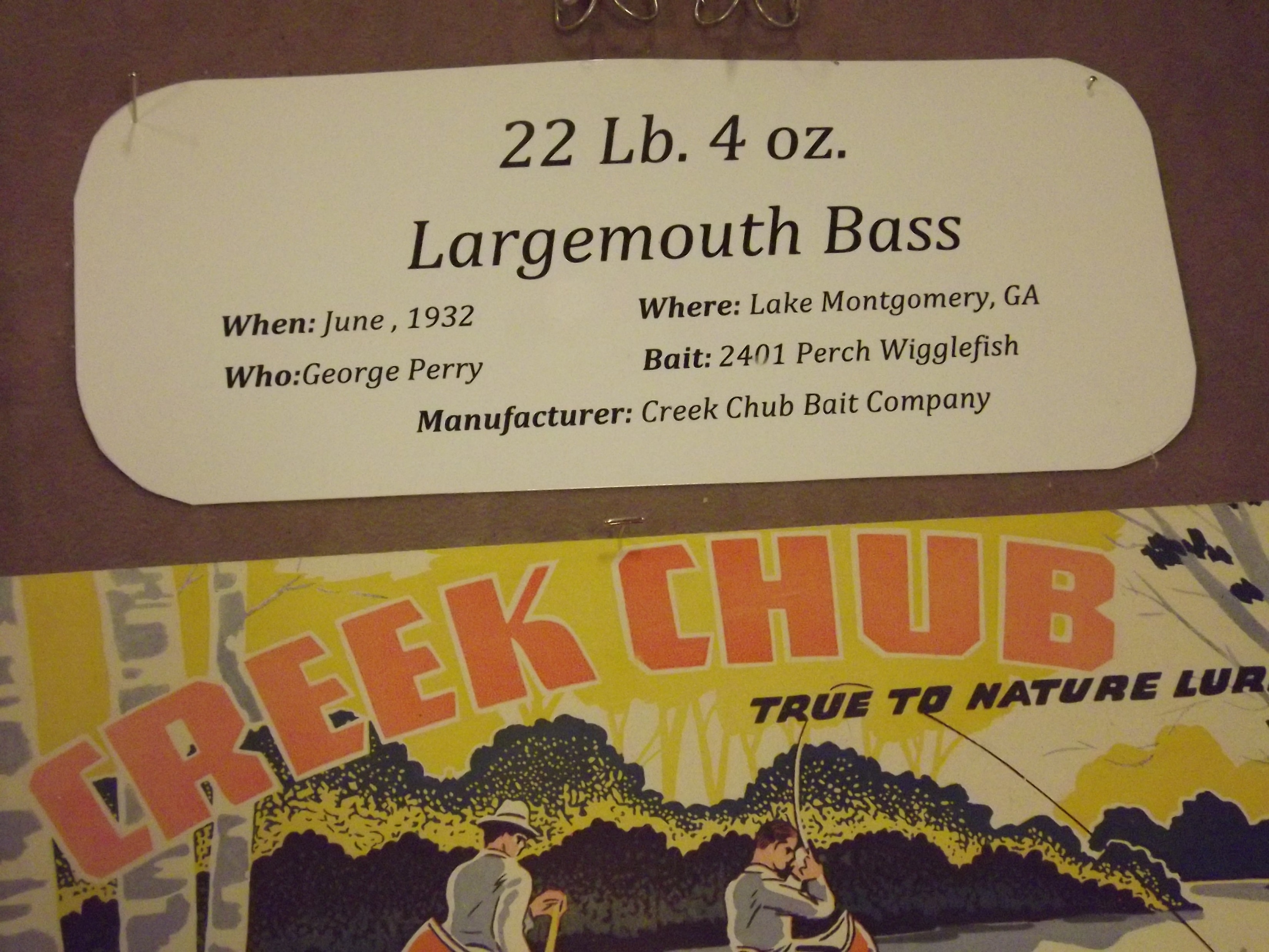 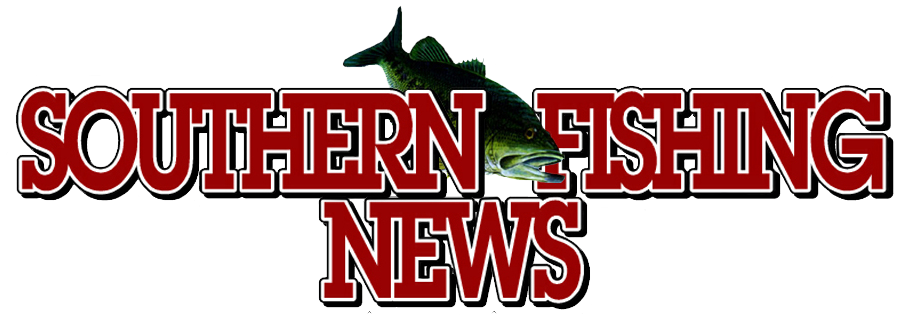 [Speaker Notes: Today/tonight I’m going to talk to you about finesse fishing, Tell you what you can do with it, share a few tips and tricks .
Finesse fishing is another fishing tool in your tacklebox .]
rooster tail ancestors
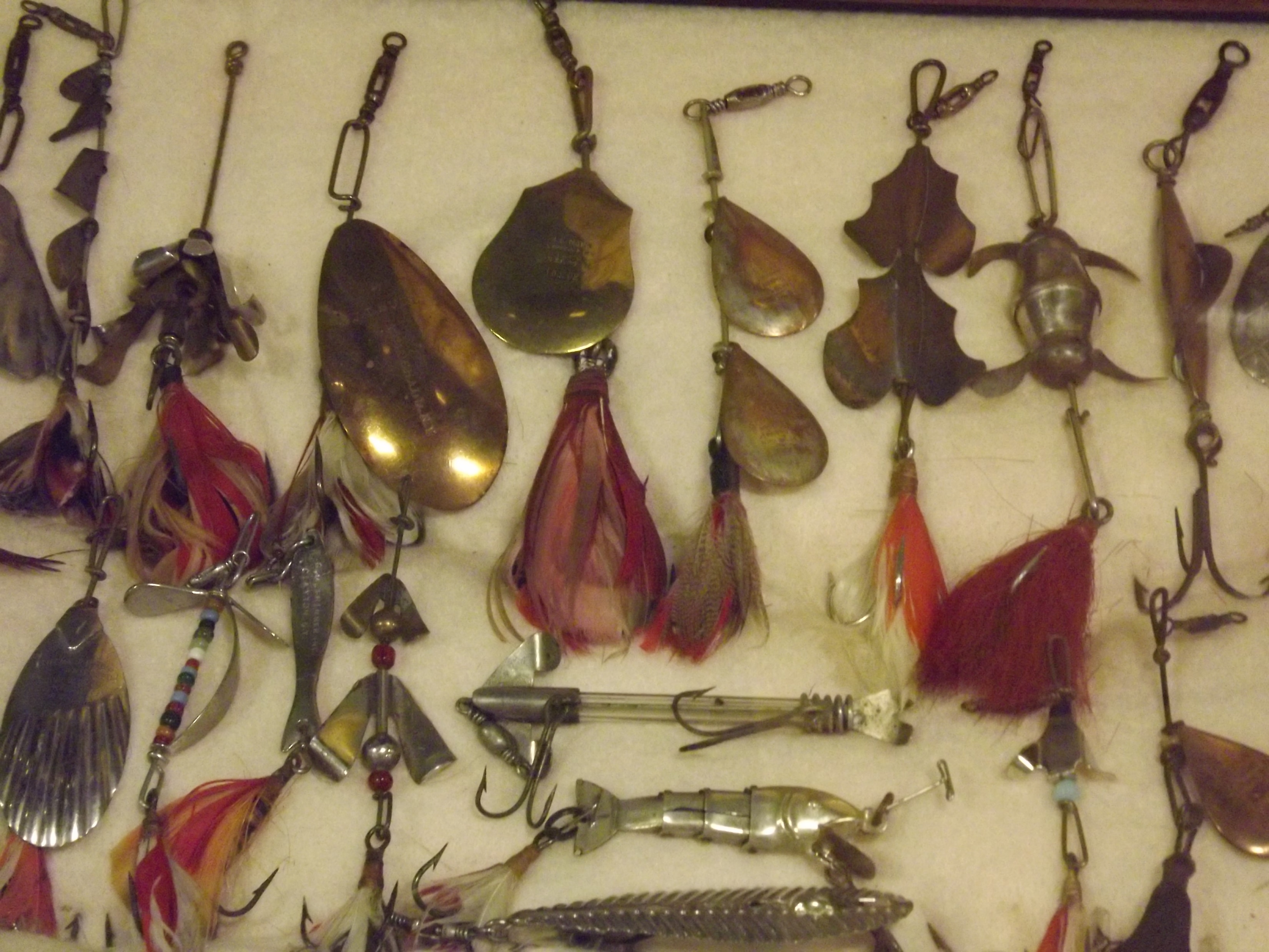 CHECKOUT THE BLADE SHAPES
Topwaters and divers
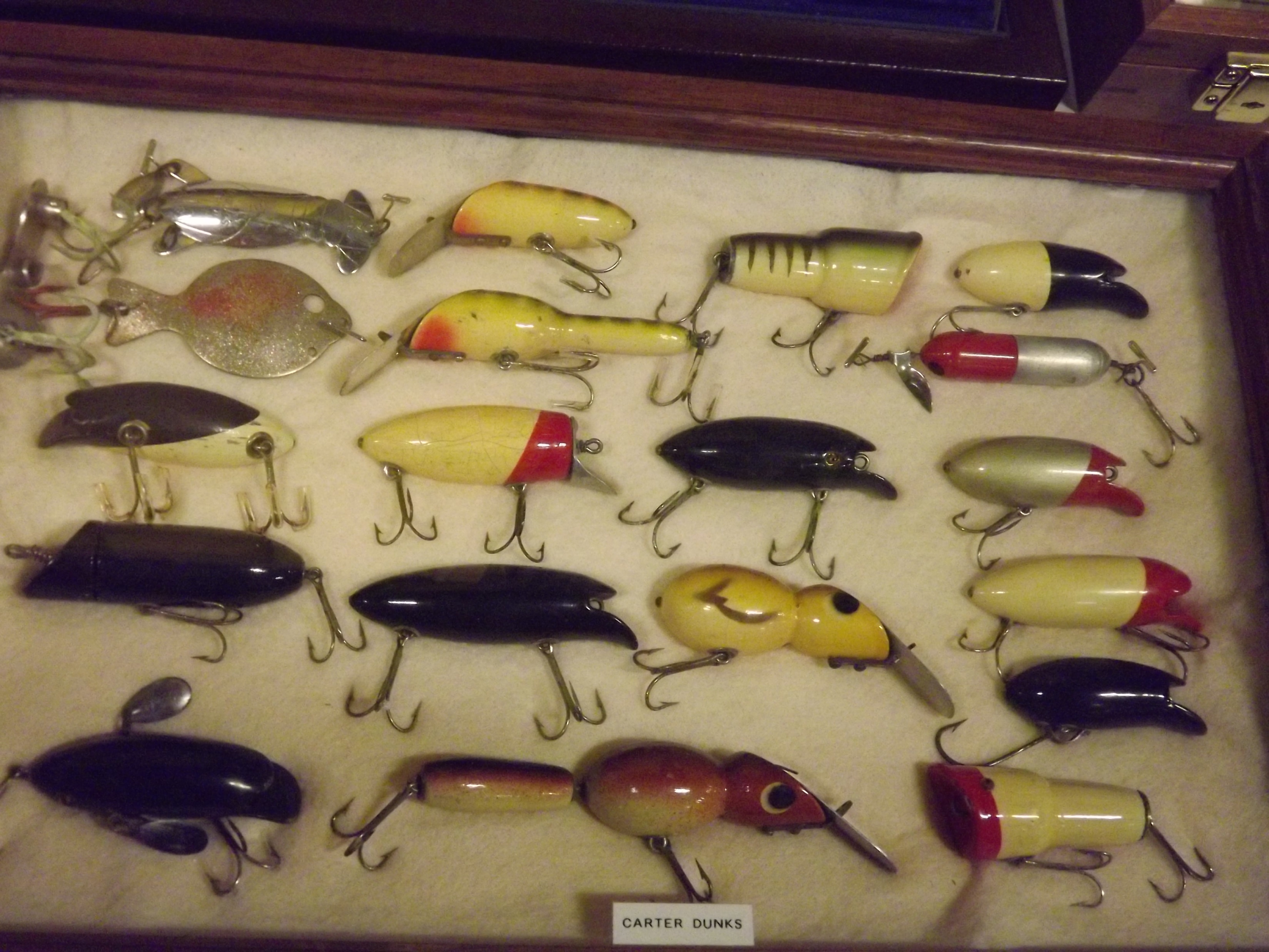 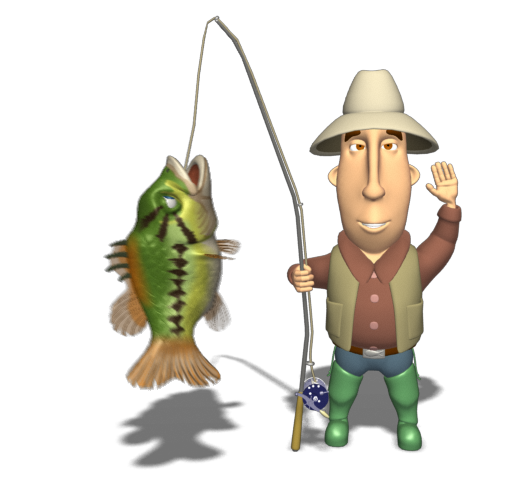 [Speaker Notes: So here we go. First let’s watch a 6 min. Video to give you an introduction to Slider Lures(Show TN Crossroads video)]
Antique lures with the original box
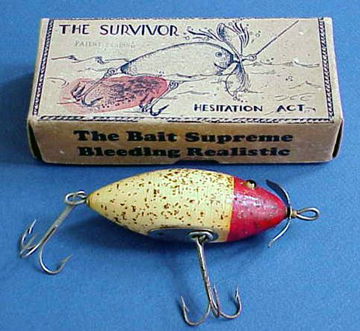 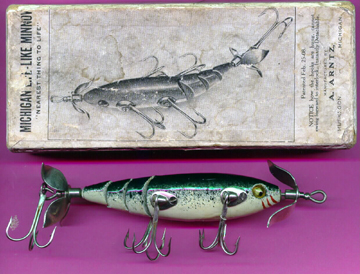 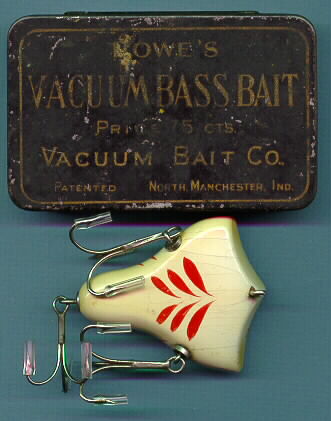 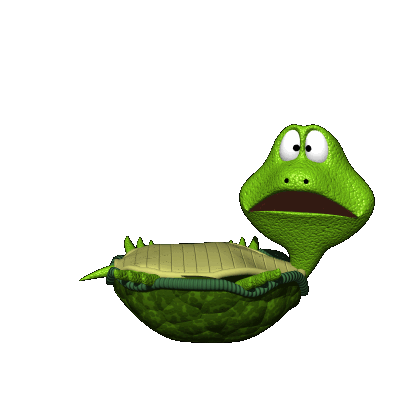 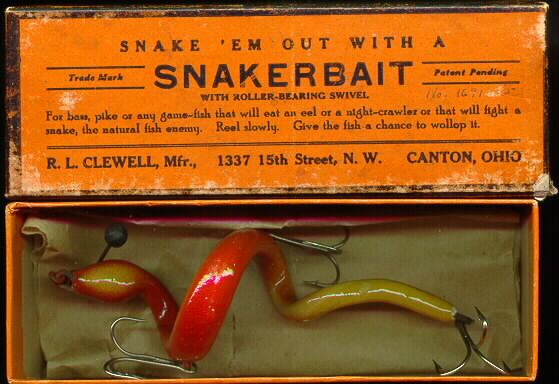 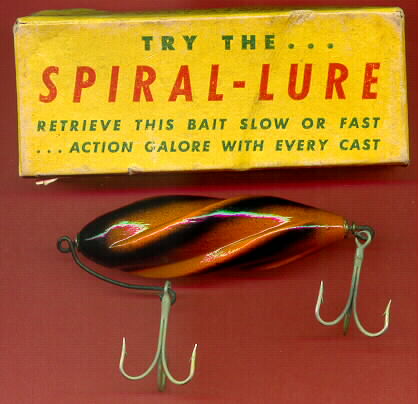 A few unique topwater selections
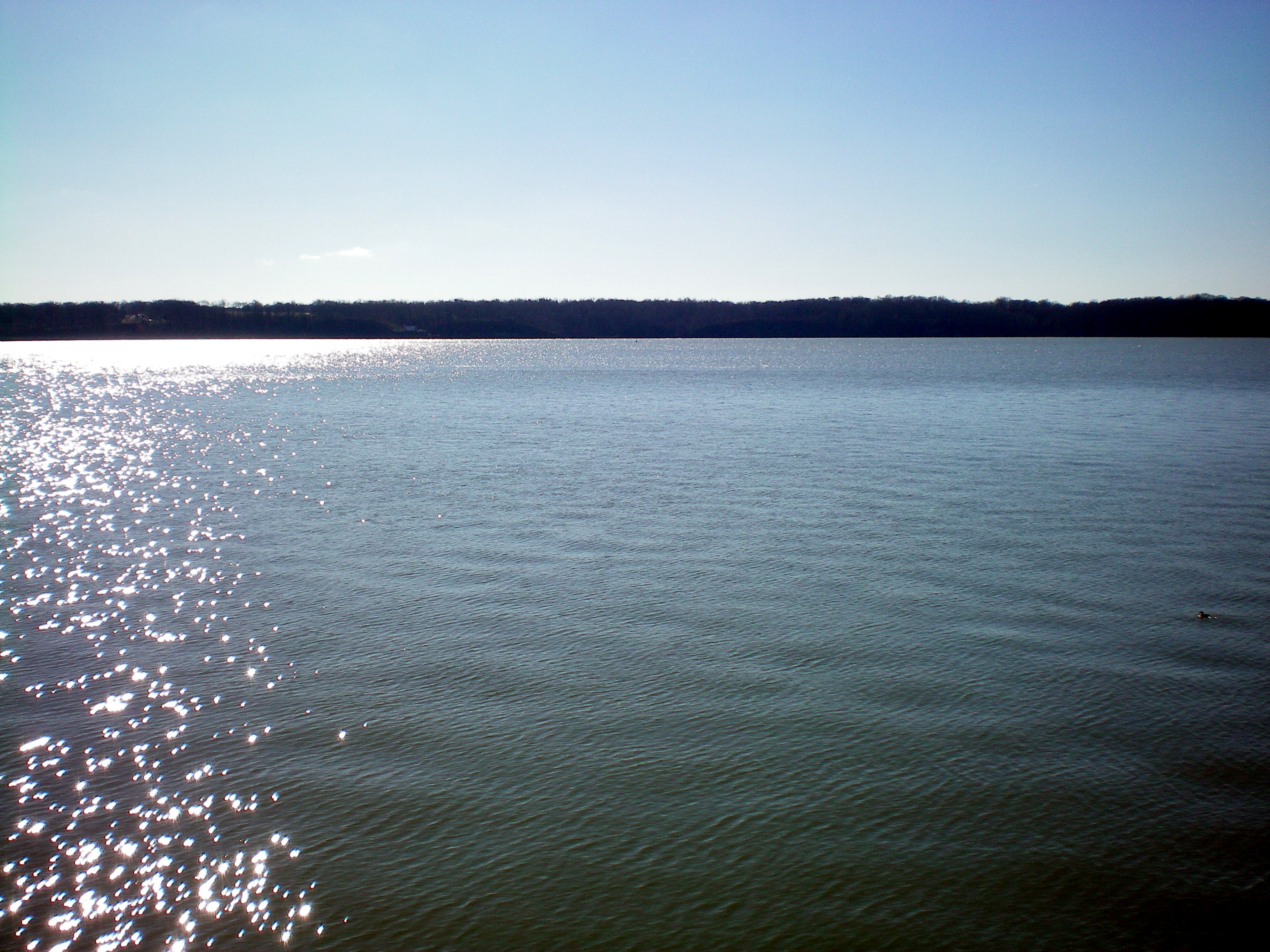 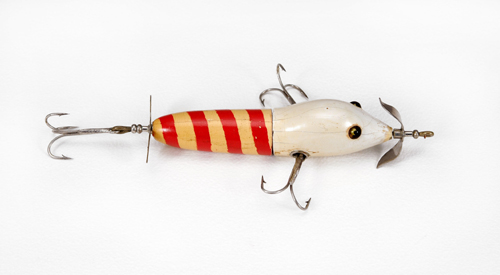 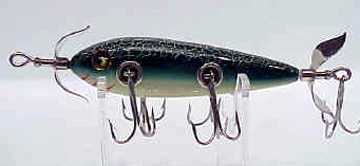 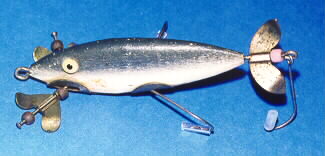 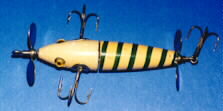 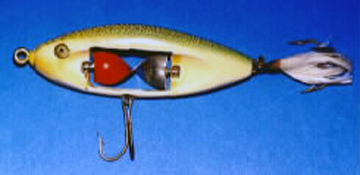 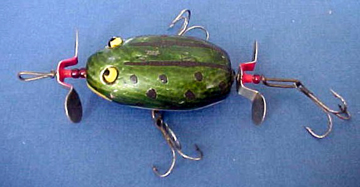 The original swimbait?
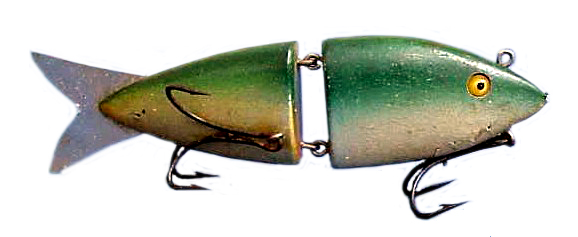 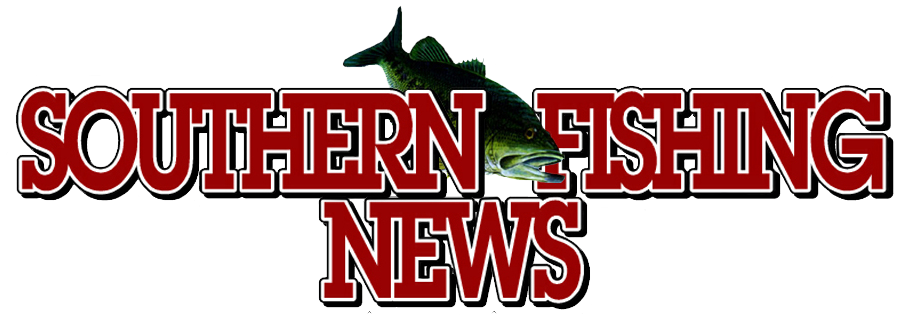 [Speaker Notes: So here we go. First let’s watch a 6 min. Video to give you an introduction to Slider Lures(Show TN Crossroads video)]
The Balsa Big o
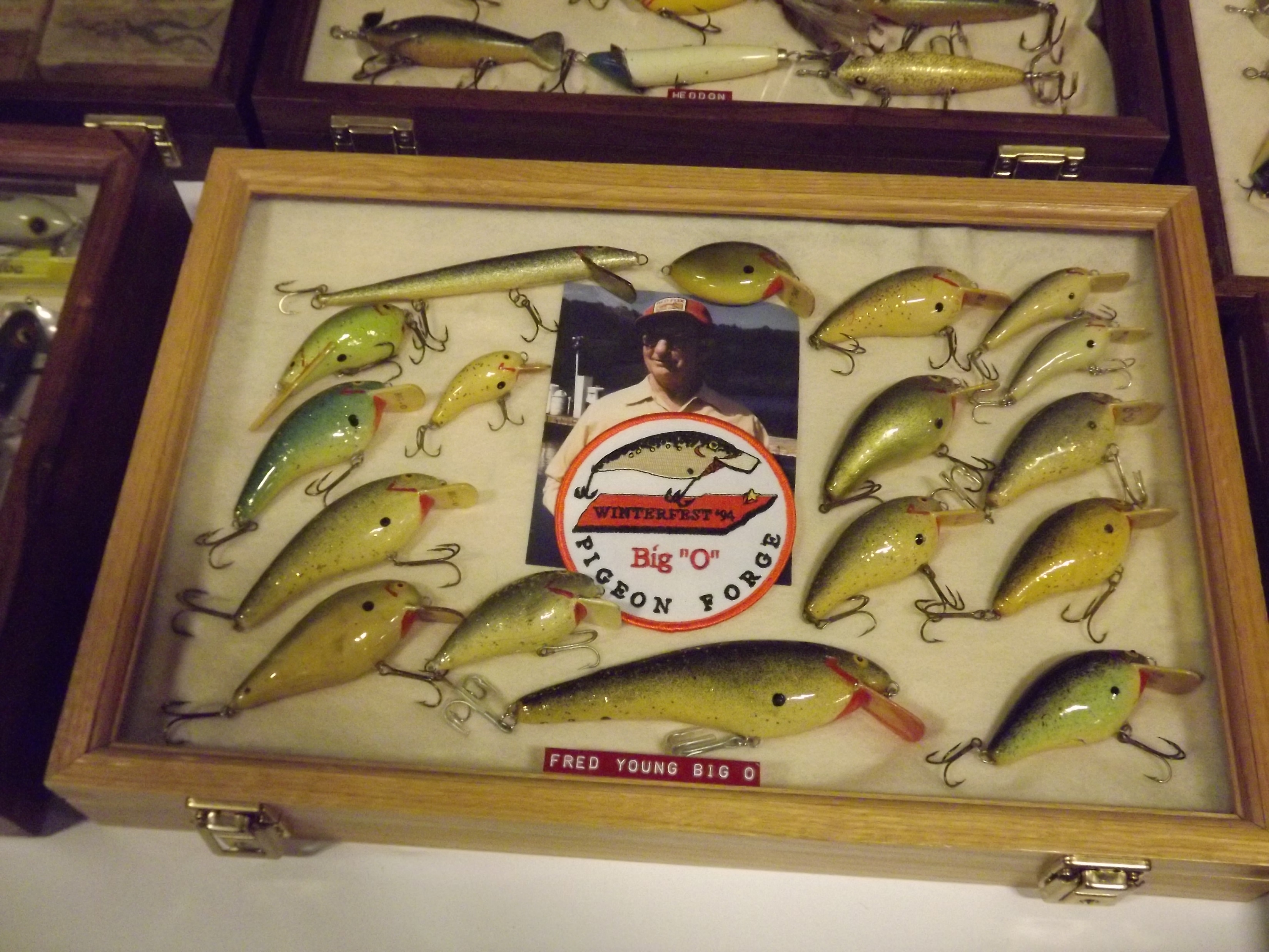 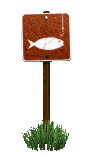 They caught fish !
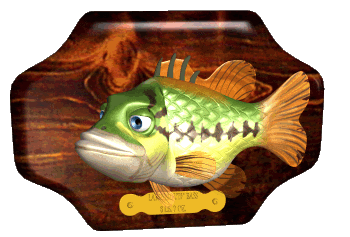 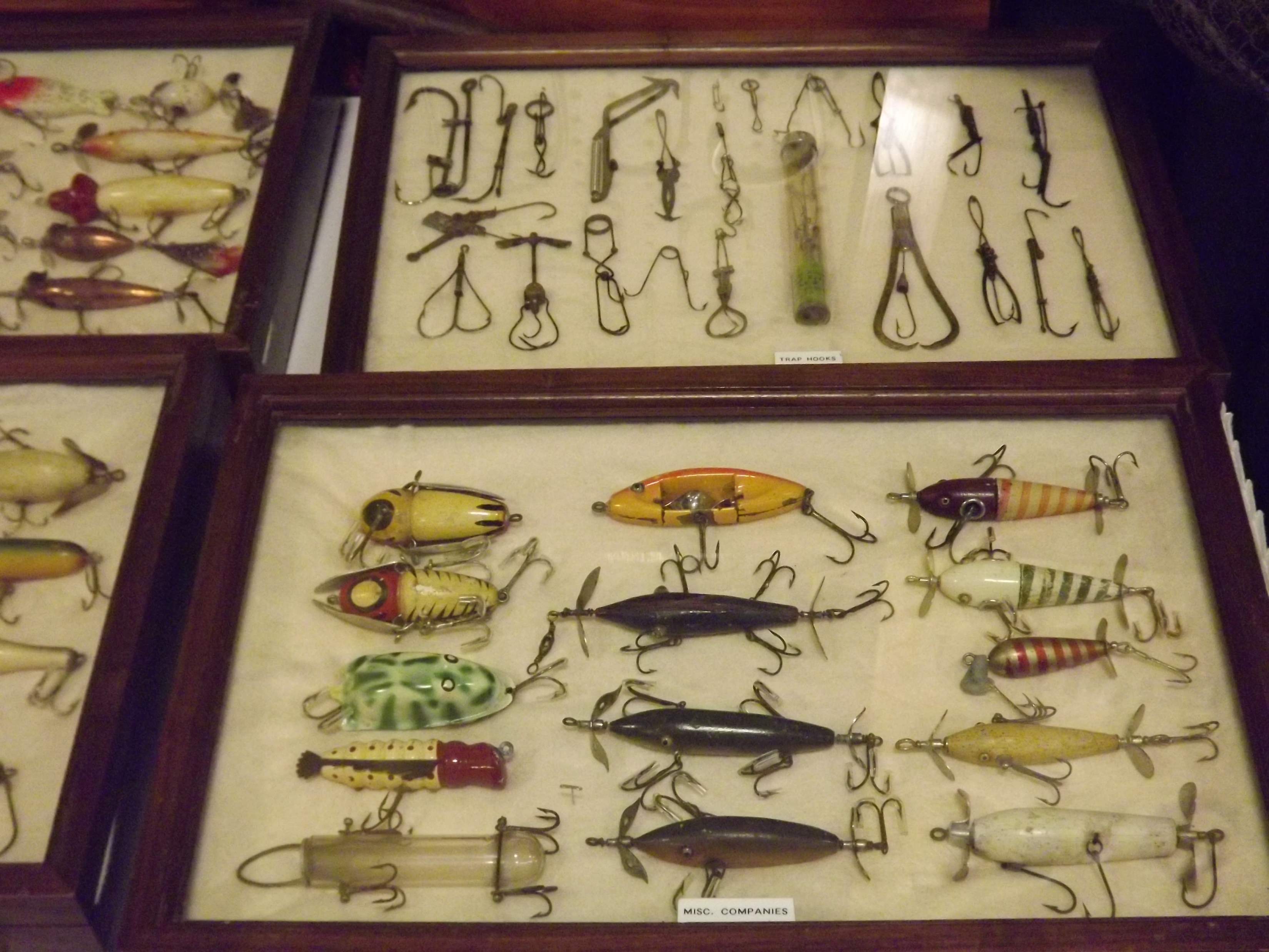 Now you can appreciate the luredesigns and selections available in tackle stores and online.

But you gotta admit, these antique lures Were quite imaginative!
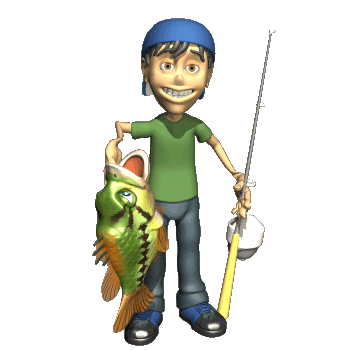 southernfishingnews.comSouthern Fishing News also on
Facebook
LinkedIn
Twitter
Printerest
Instagram
MeWe
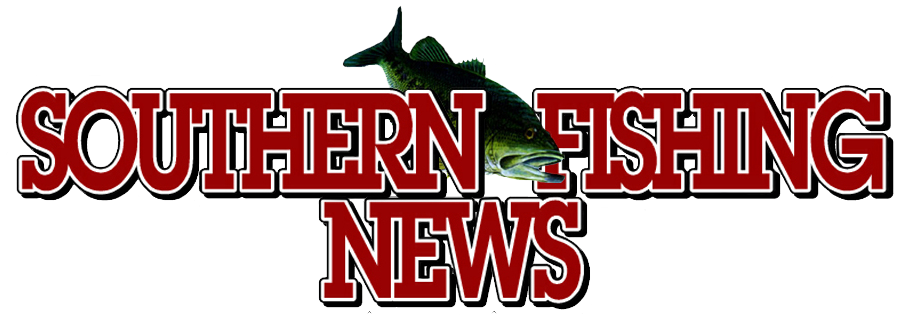 Email Us at publisher@southernfishingnews.com
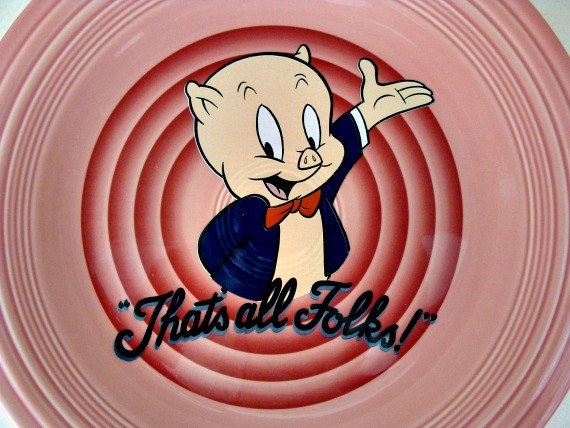 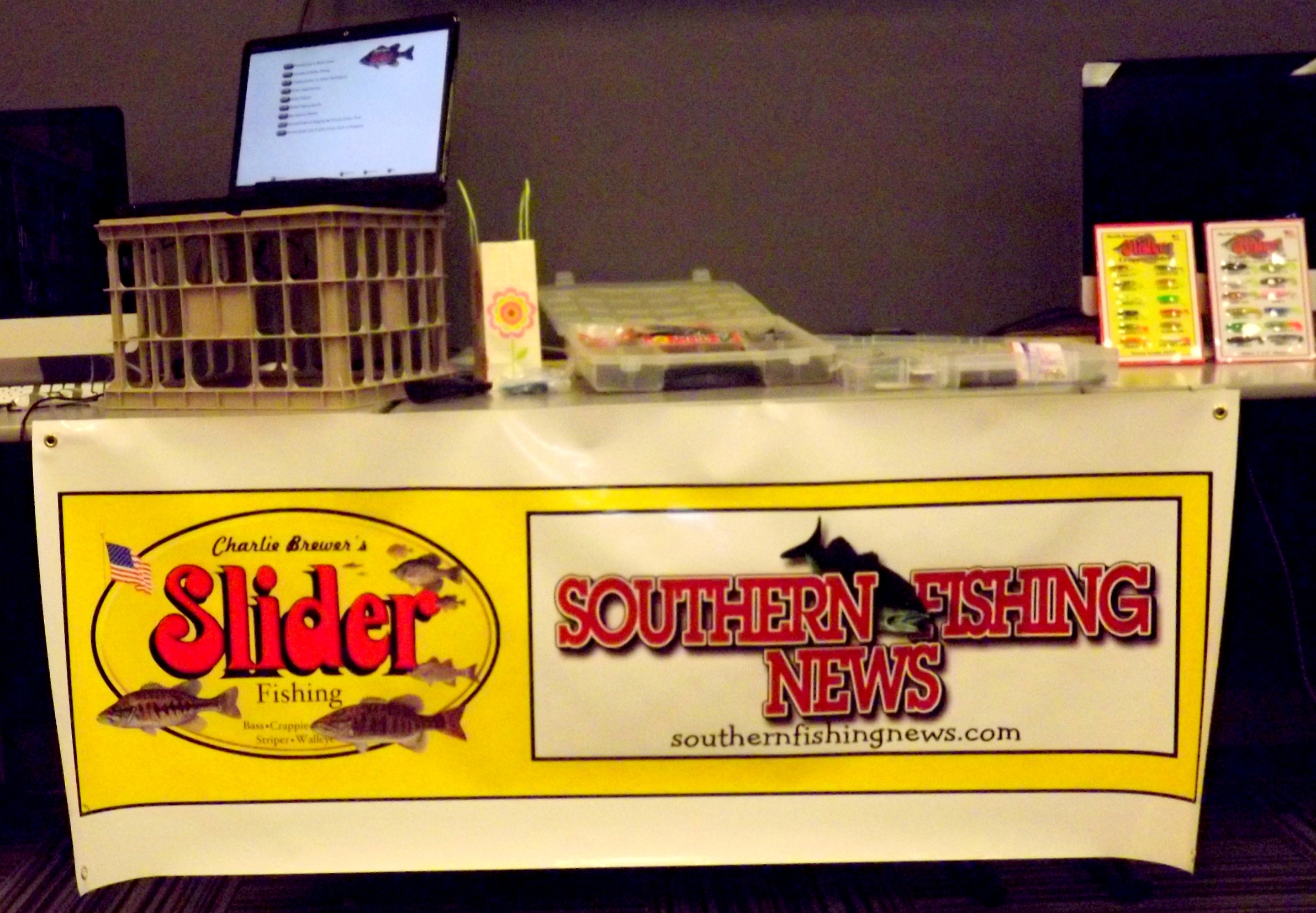 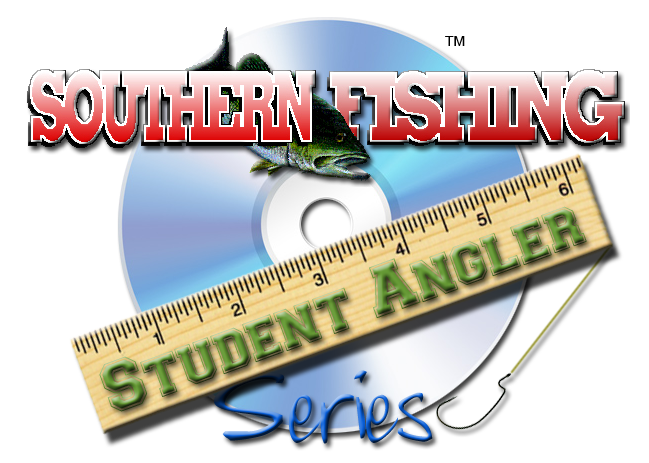